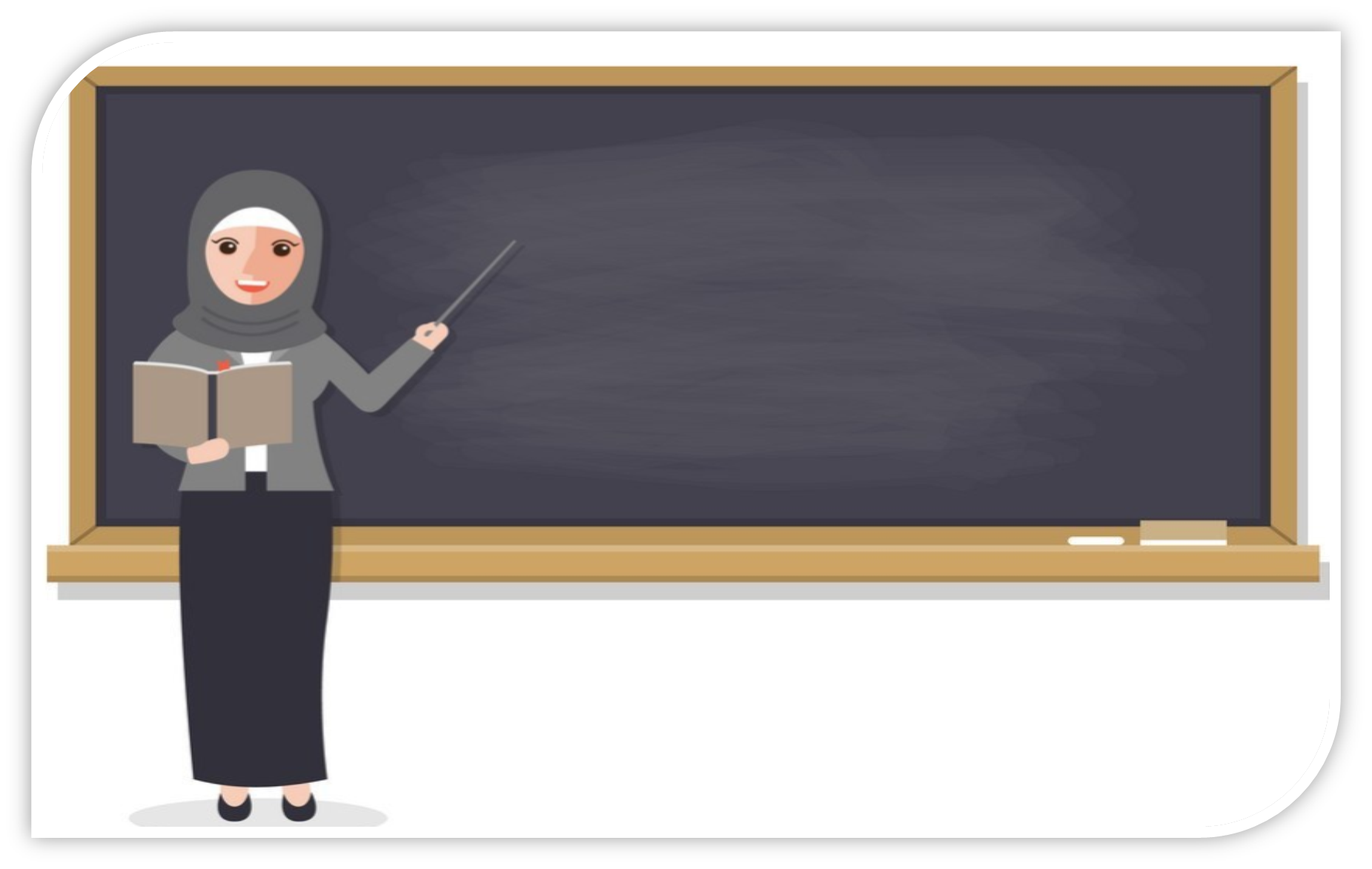 المادة: الرياضيات الممتعة
الموضوع :أنماط المضاعف
أ. إخلاص العوفي
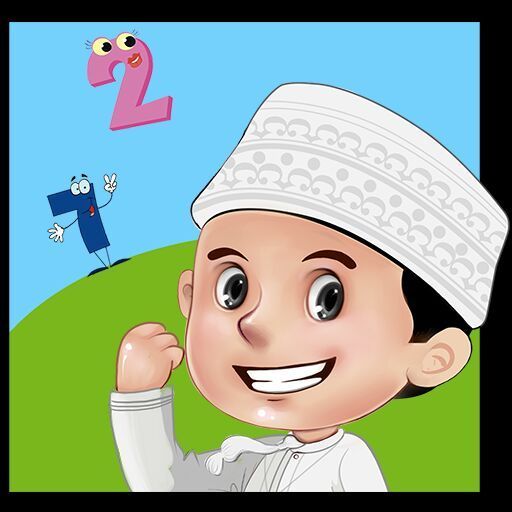 عبارة أستطيع:
* أن أعد تصاعديا وتنازليا بالإثنينات حتى ٥٠ على الأقل.
* أن أعد تصاعديا وتنازليا بالثلاثات حتى ٥٠على الأقل .
* أن أعد تصاعديا وتنازليا بالاربعات حتى ٥٠على الأقل .
* أن أعد تصاعديا وتنازليا بالخمسات حتى ٥٠ على الأقل .
قابلية القسمة : هو العدد الذي لا   يكون له باق بعد القسمة.
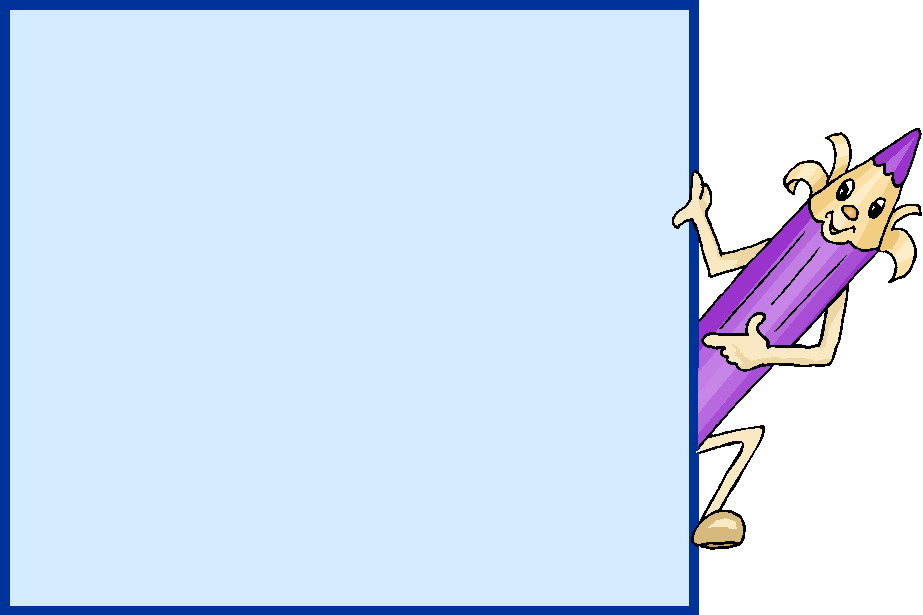 مفردات التعلم :
الأنماط :هي أساس تكرار قيمه ، إما بالشكل أو بالأرقام.
مثلث الحقائق لحقيقة الضرب ٥×٣= ١٥
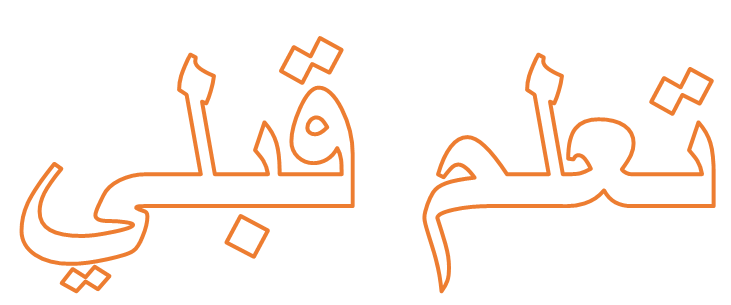 من خلال دراستك لمثلث الحقائق أجب عن الأسئلة التالية :
1- ما العدد الذي يمثله كل من :

           = ......

           =........

2- أكتب حقيقة القسمة التي يمثلها مثلث الحقائق الموضح :
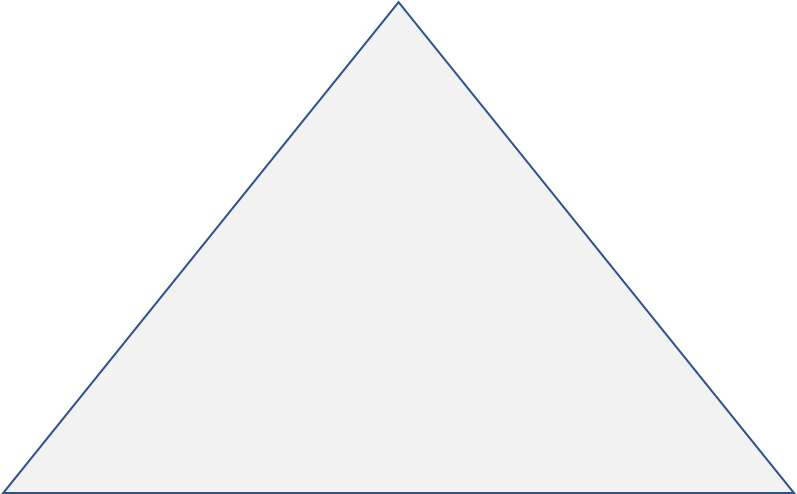 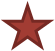 ×
÷
٣
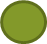 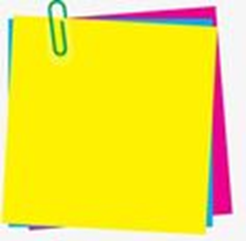 التمهيد :
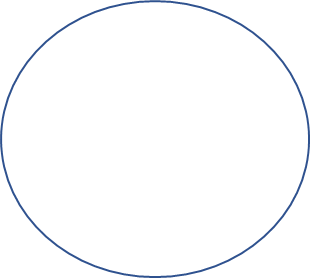 ‌أكمل النمط يا عبقري :
هيا نعد تصاعديا خمسات و اثنينات بدأ من الصفر .
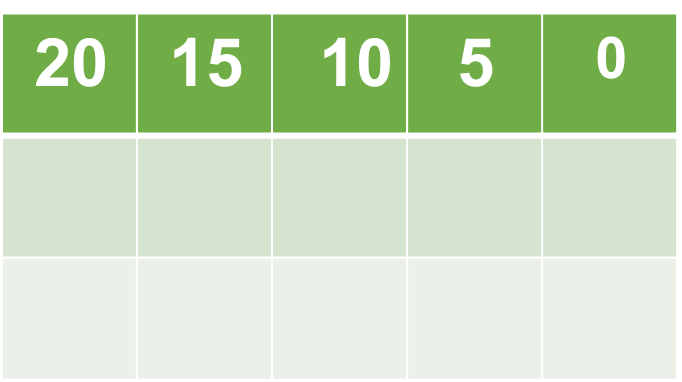 ٠
٥
سير الدرس :
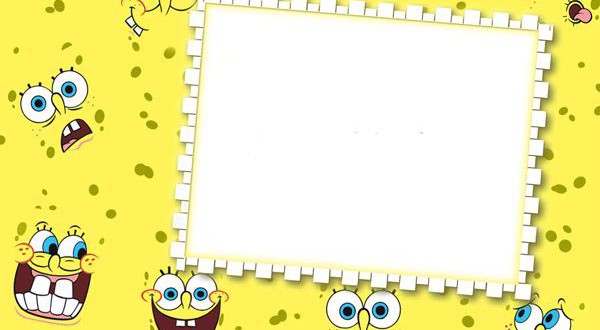 هل يمكن أن نعد خمسات بداية من العدد ٣؟؟؟
اكتشف النمط؟؟
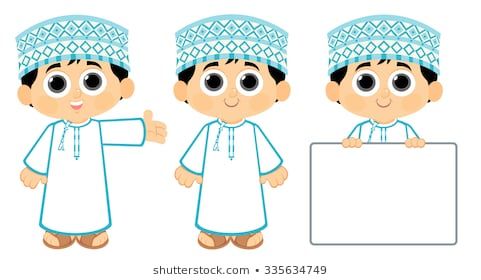 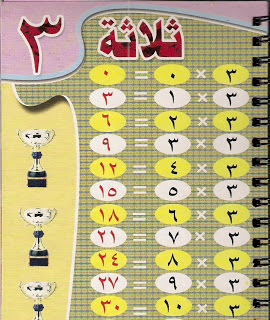 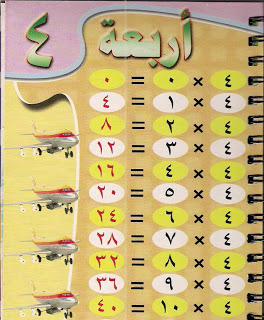 هيا يا عبقري استخرج زوج من الحقائق المتساوية المشتركة بين جدول العدد ٣وجدول العدد٤
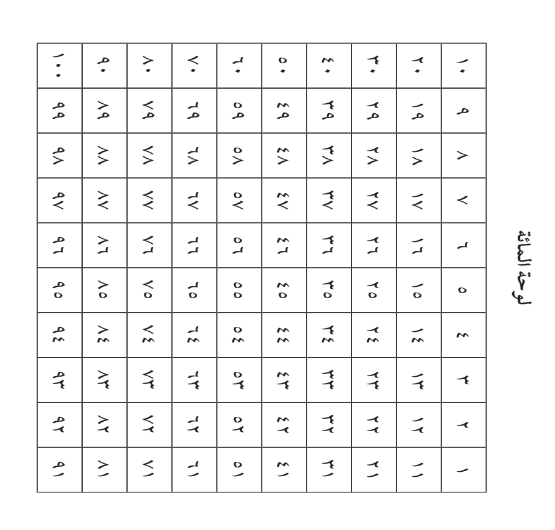 مضاعفات العدد 3
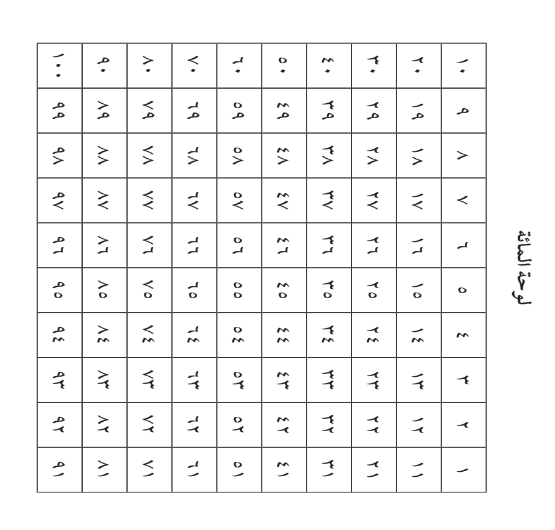 مضاعفات العدد 4
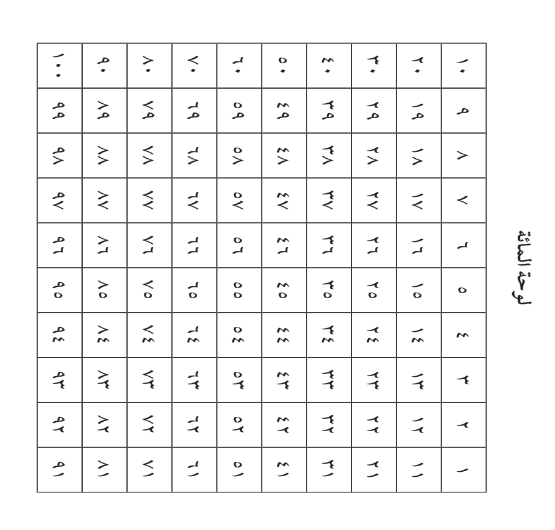 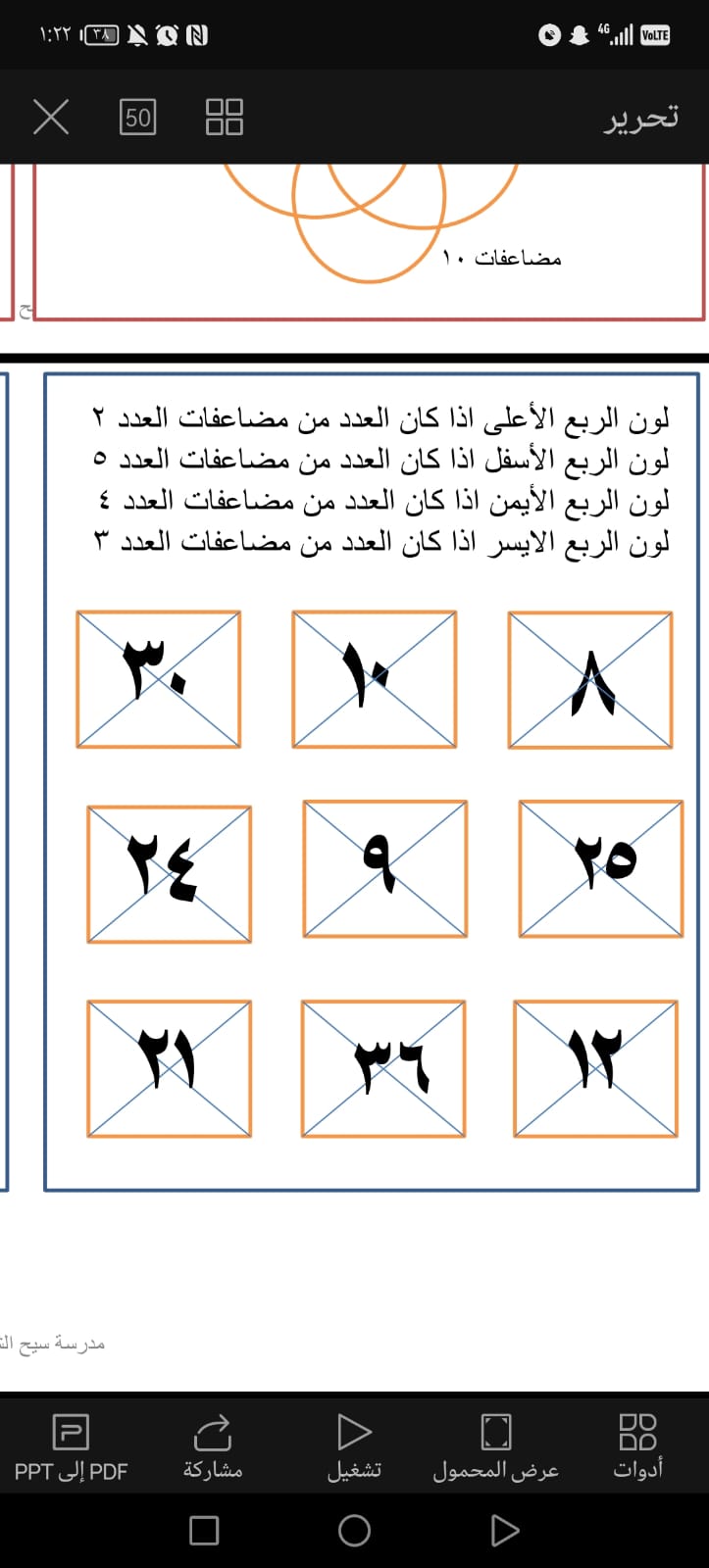 2
4
3
5
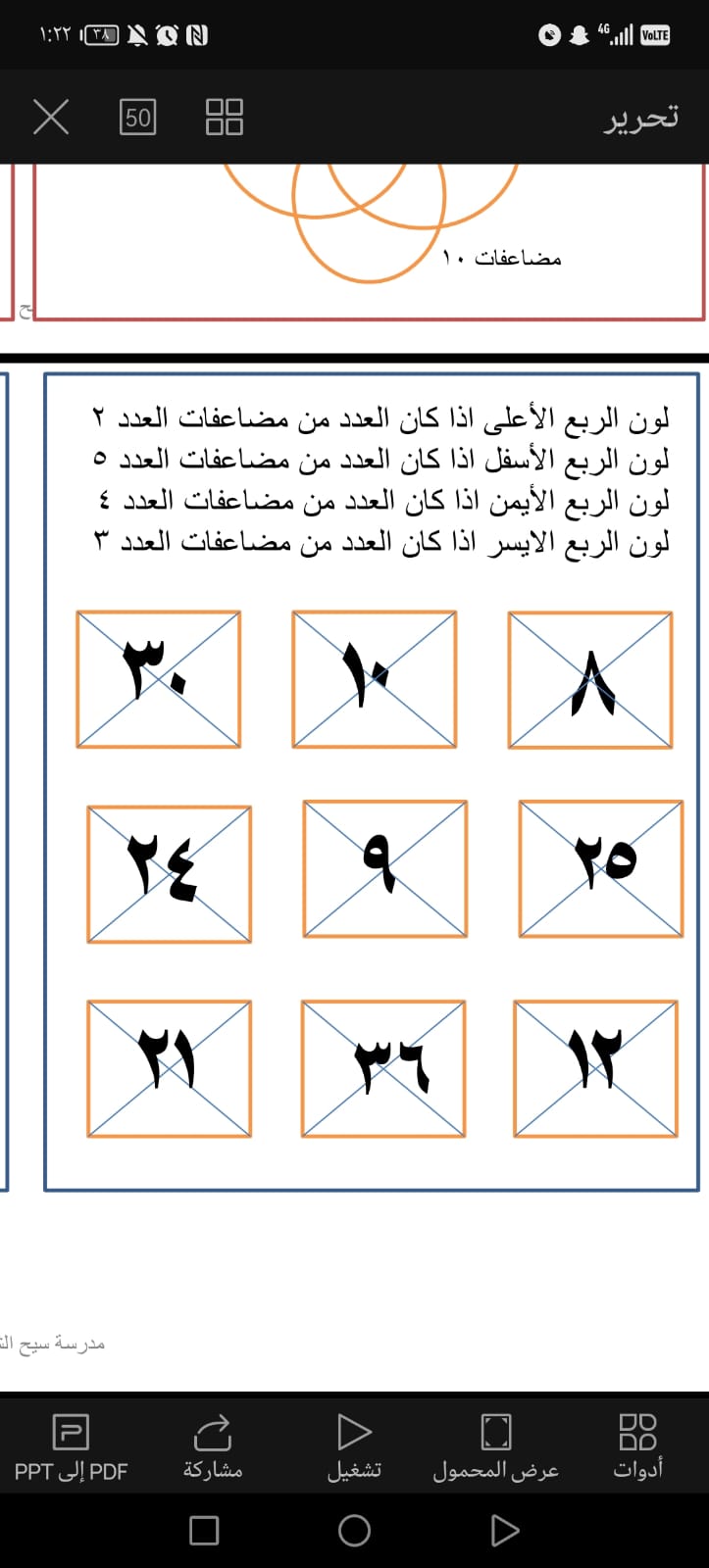 2
4
3
5
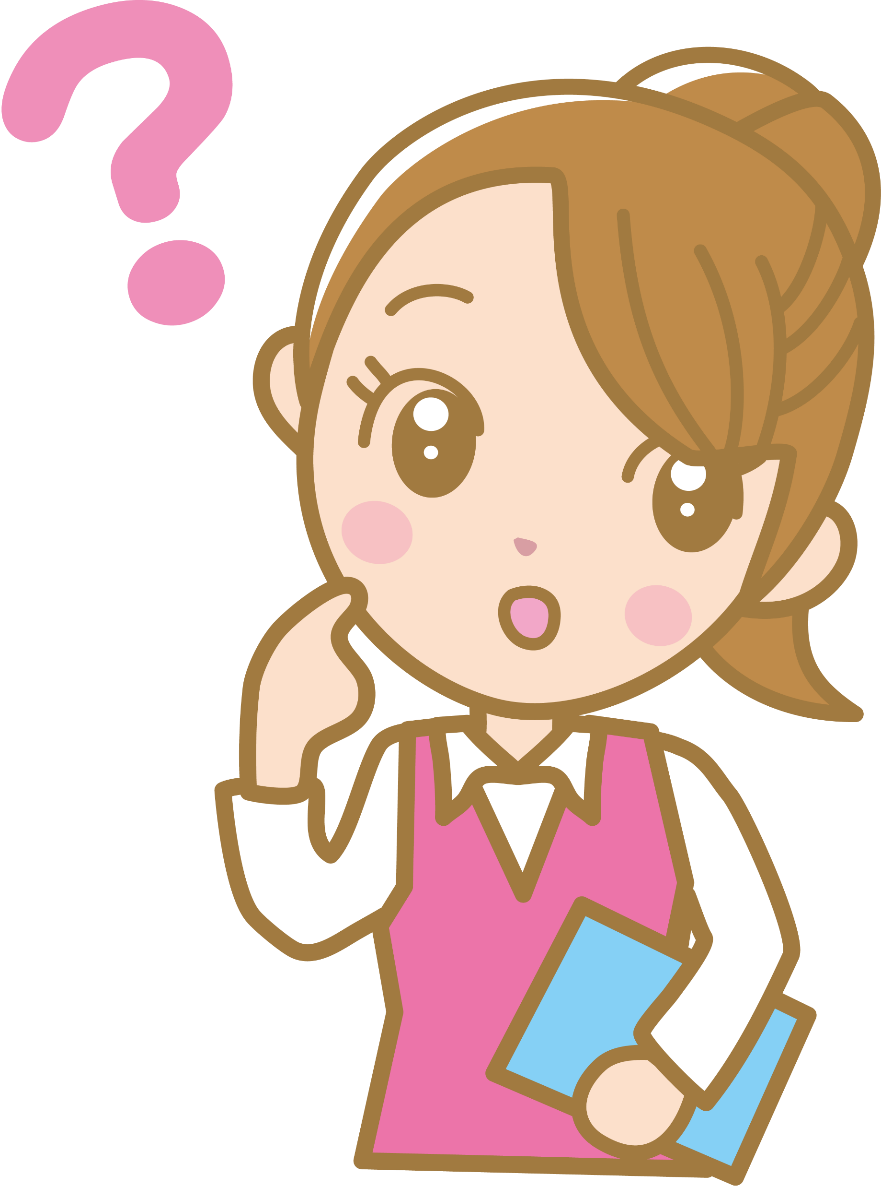 تعلم ذاتي :
اكتب جملة الضرب التي تعبر عن أيدي أفراد أسرتك ؟
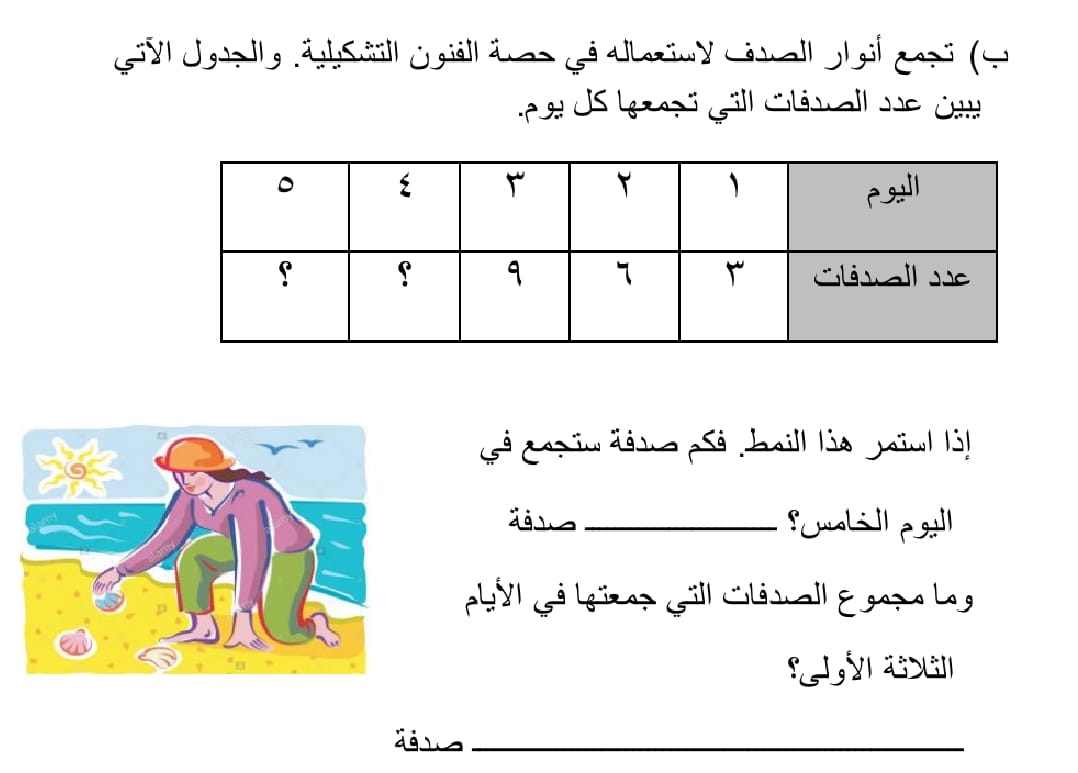 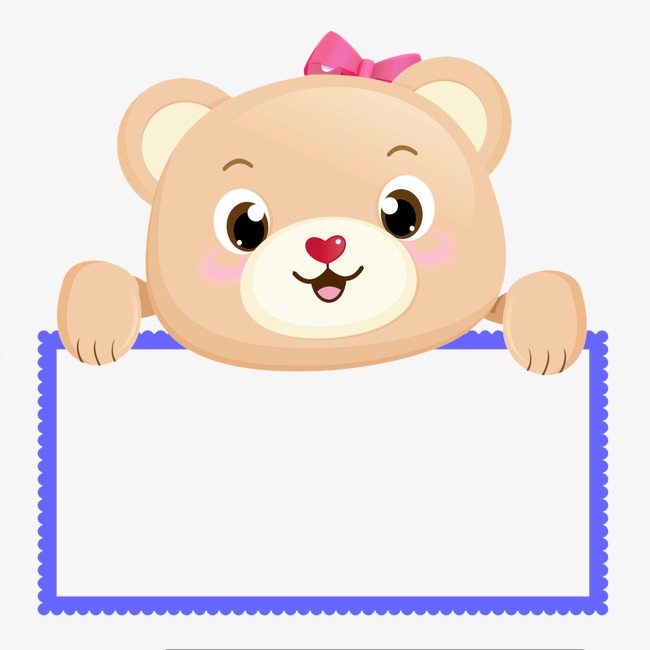 تقويم الختامي:
الواجب المنزلي
التمارين 7،6،5
كتاب التلميذ ص٢٢
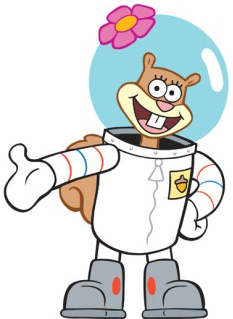 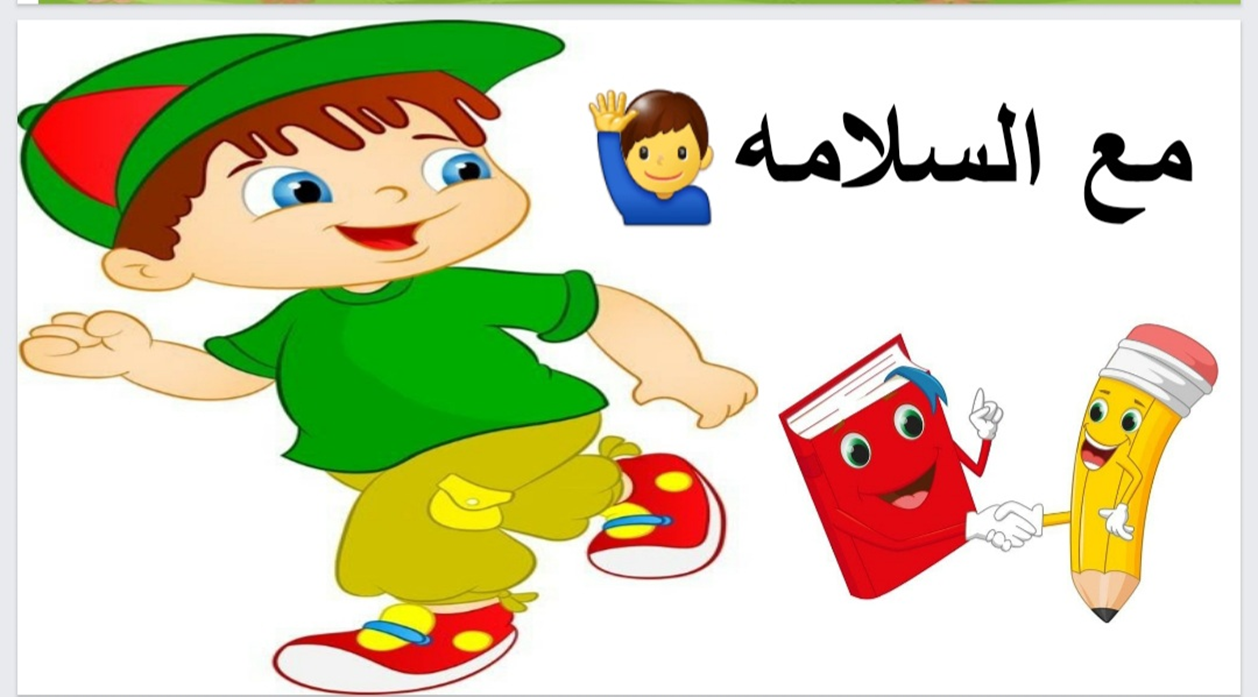